Merchandise Design
Elizabeth Fredrikkson – Geometric Collection
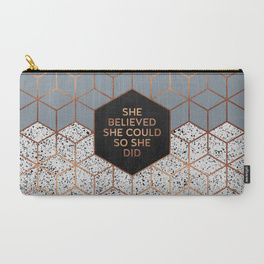 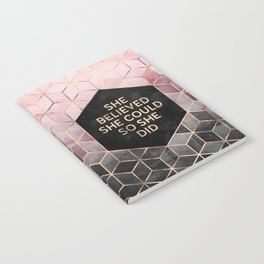 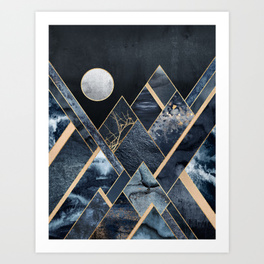 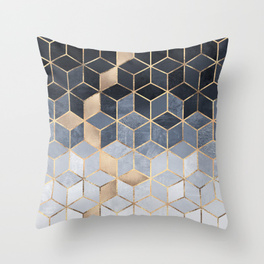 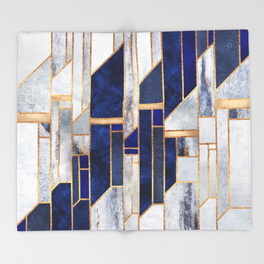 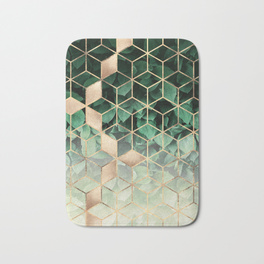 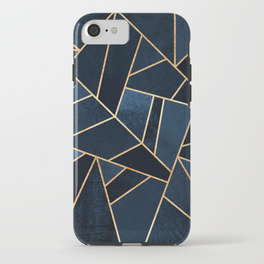 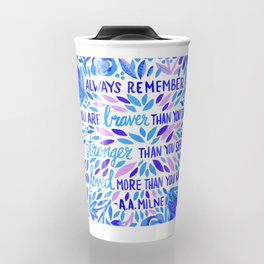 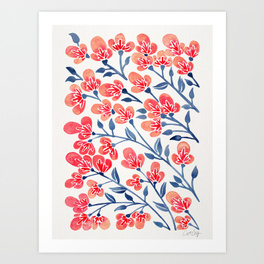 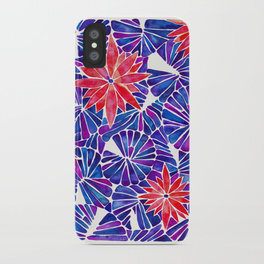 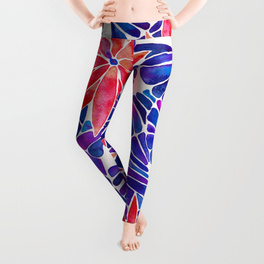 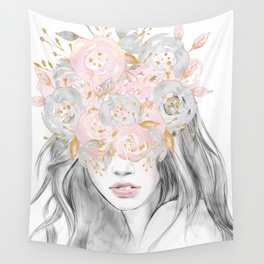 Watercolor Flowers
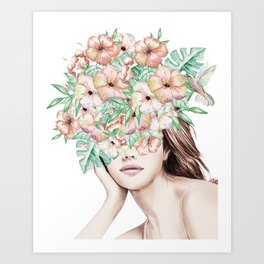 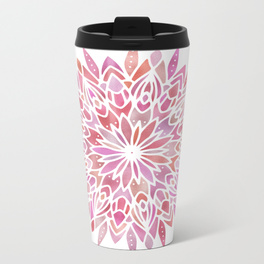 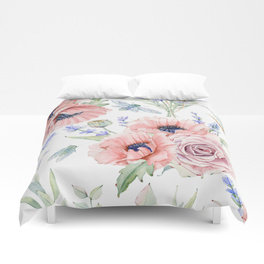 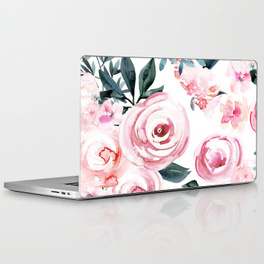 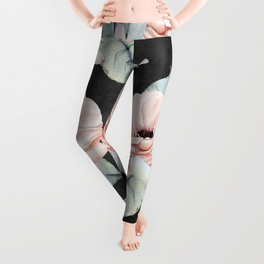 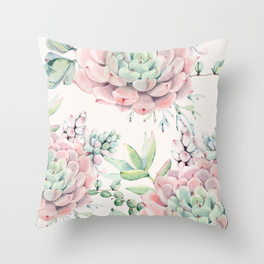 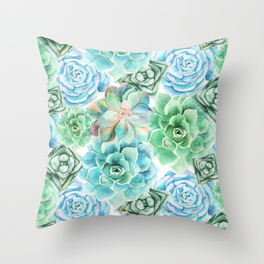 Succulents
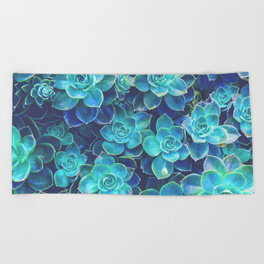 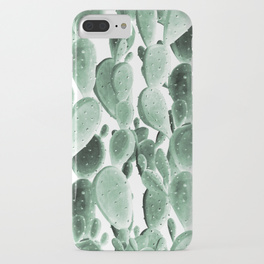 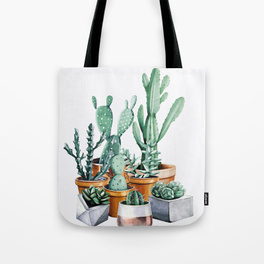 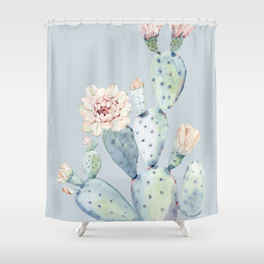 Nature Magick
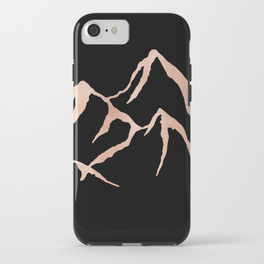 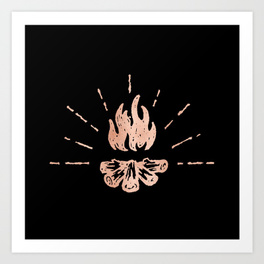 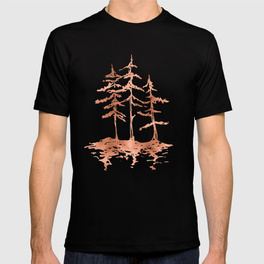 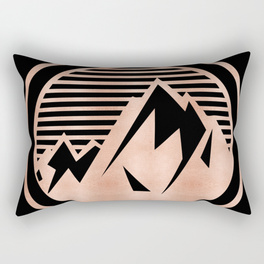 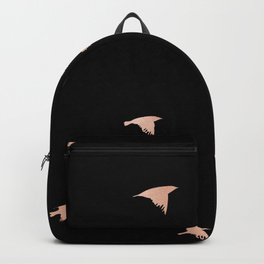 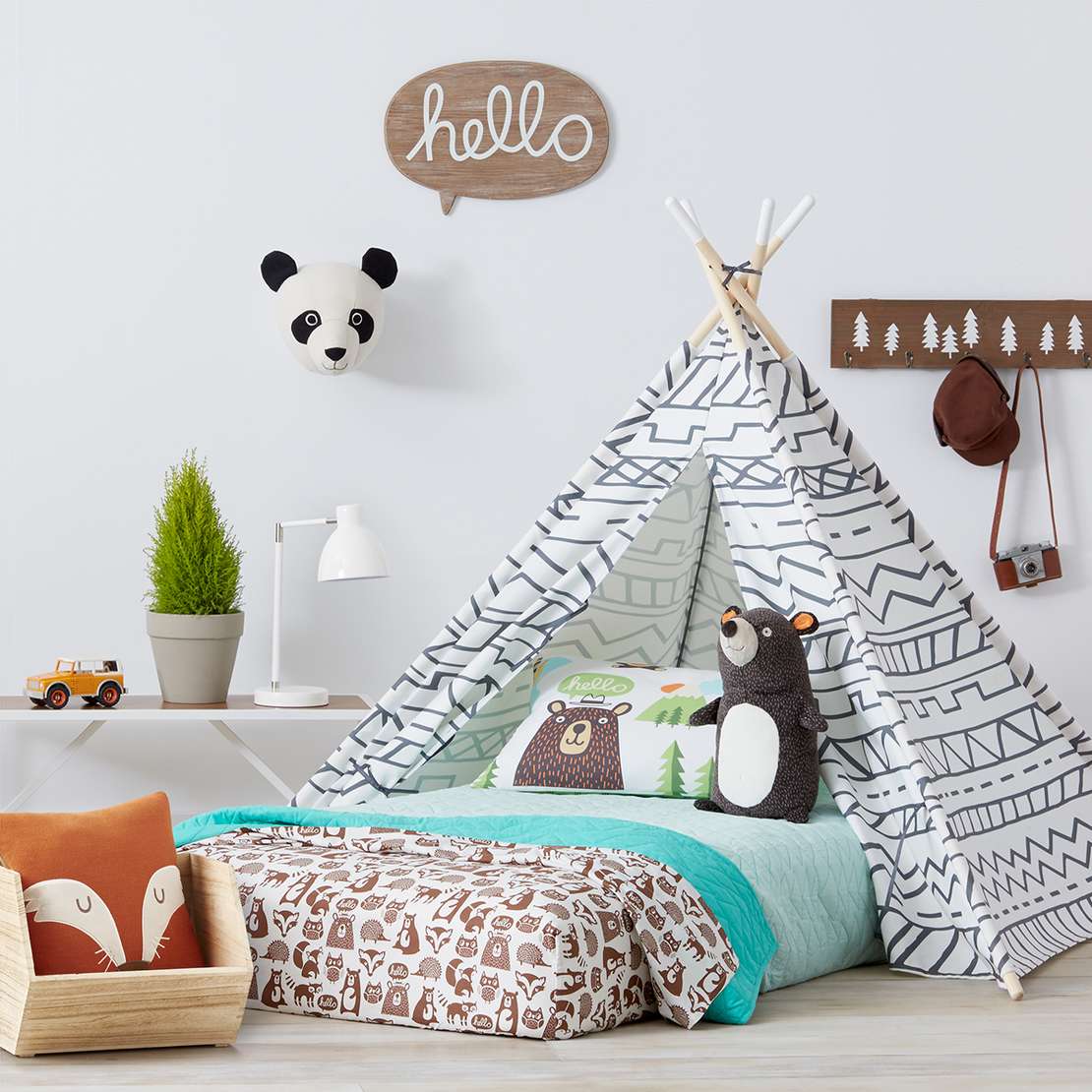 Target
“Pillowfort” Collection
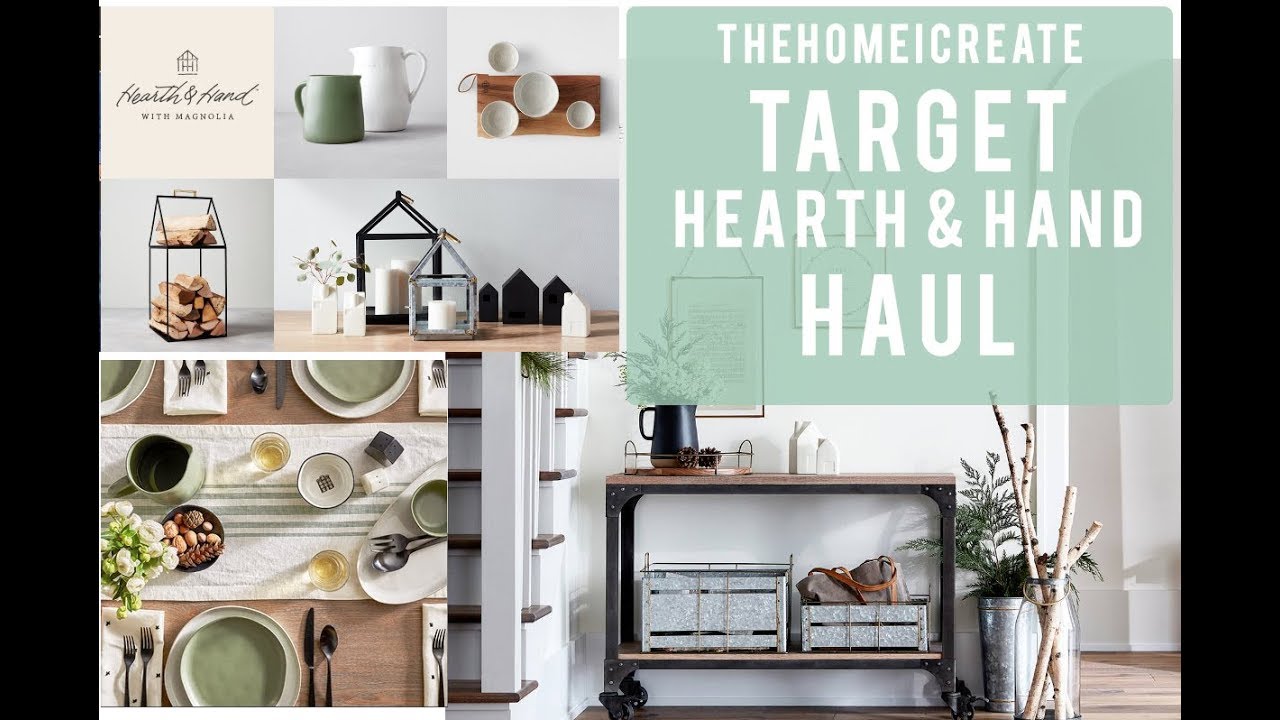 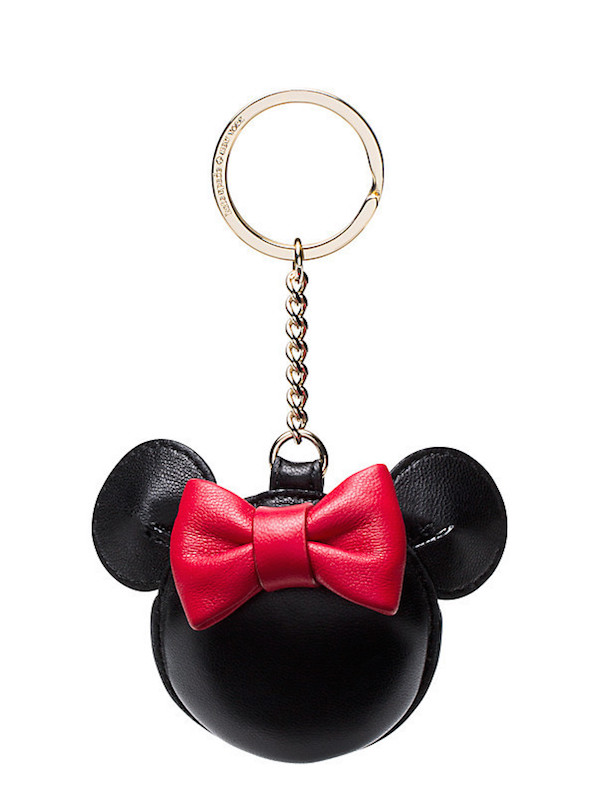 Kate Spade – Minnie Mouse Collection
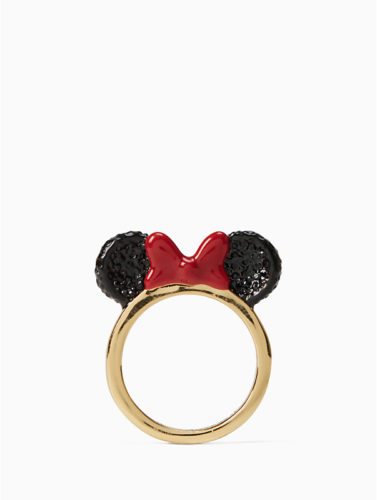 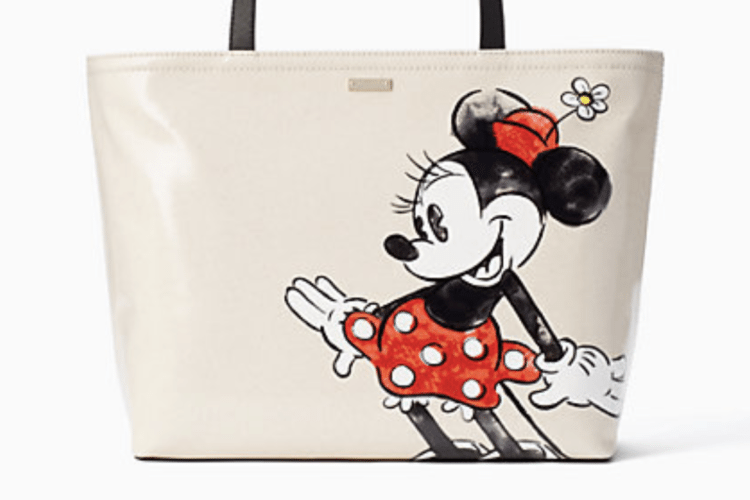 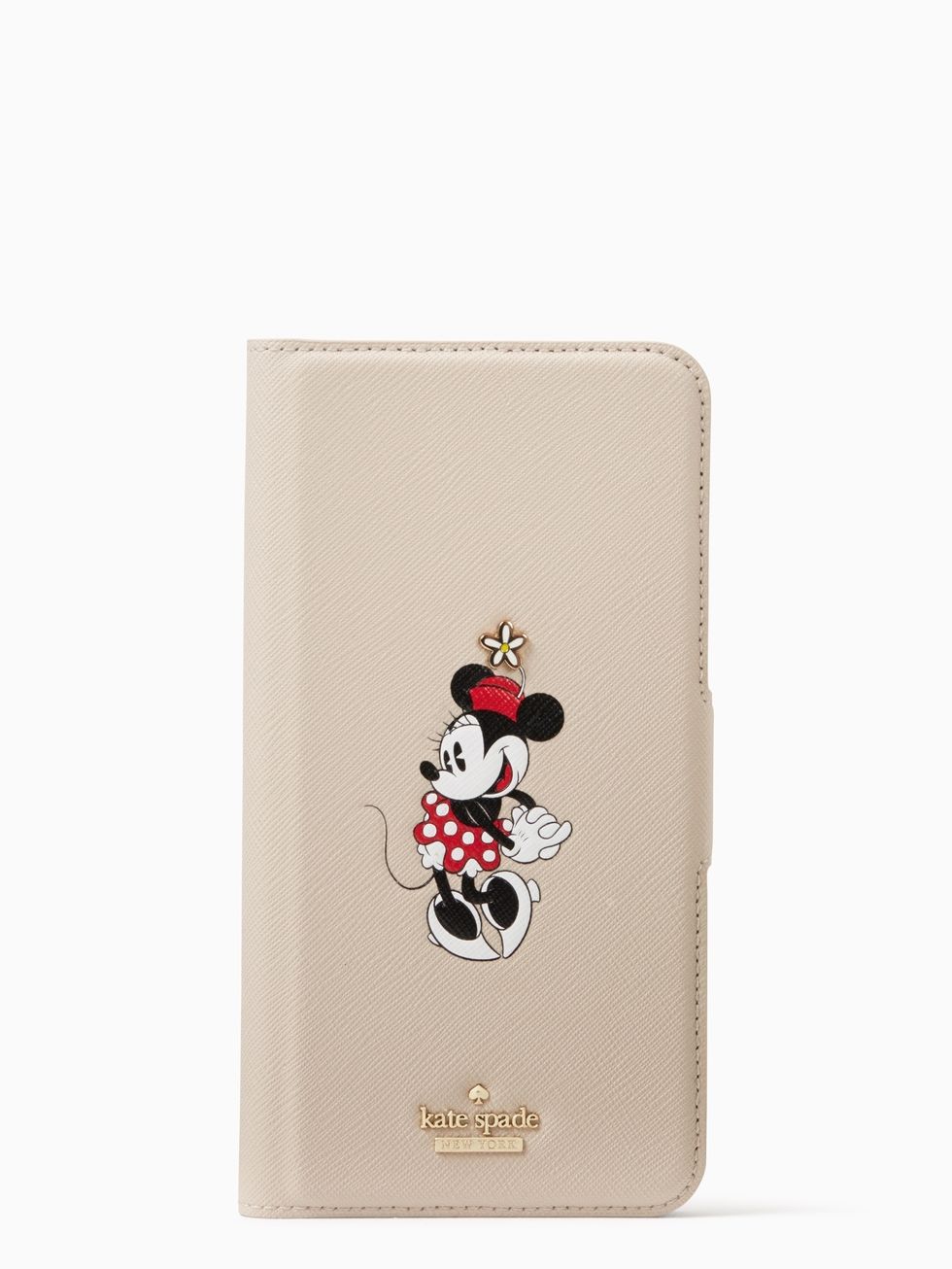 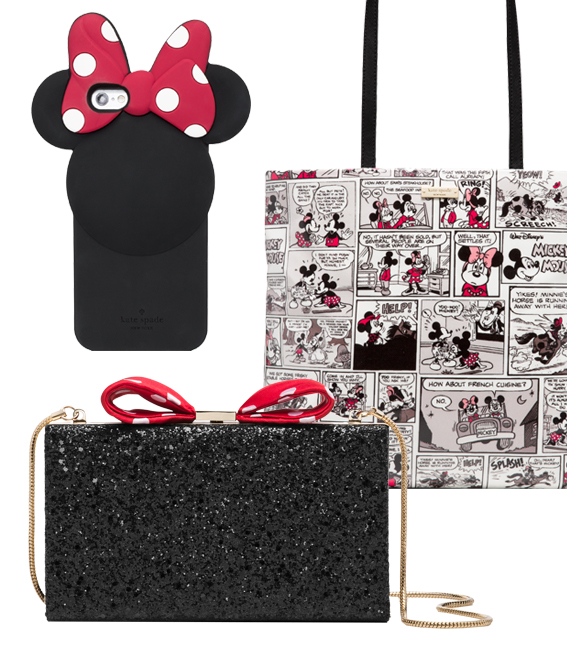 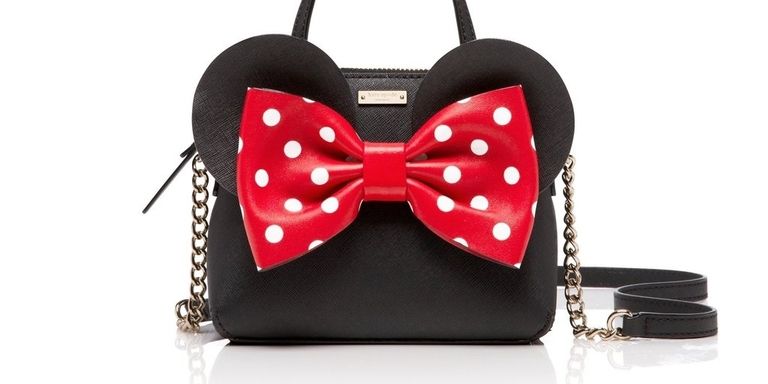